Stakeholders’ perceptions of the validity of internal English language entry assessments used on a summer pre-sessional EAP course at a UK University
Michael Garbutt
EAP Teaching Fellow 
English Language Education
Aims
To investigate the perceptions of two key stakeholder groups (students and academics) of the validity of the local entry EAP writing and speaking assessments used  on a summer 
pre-sessional EAP course.
Rationale
Most stakeholder perception studies have focused on international standardised tests such as IELTS (Coleman, Starfield & Hagan, 2003; Hyatt, 2013; Knock, May, Macqueen, Pill& Storch, 2016) or TOEFl (e.g Gun & So, 2015; Kim, 2017; Llosa &  Malone, 2017). Little published on local EAP assessments.
Rationale
(Lay) stakeholders are potentially valuable sources of evidence in terms of evaluating claims of assessment validity.

Elder et al. (2017, p.14):

“[Domain experts] are the ultimate arbiters of what matters for effective communication in the relevant context of language use.”
Local assessment context
Local assessment context
Ongoing discussions over whether or not to provide
a specialist EAP course for CA (College of Art) students.

Any decision to separate this sub-group should at least be partly based on empirical evidence that the current EAP assessments are not sufficiently reflective of the target language domain.
Local assessment context
Writing

Key developments in [your academic field]: past, 
present and future. 1800 words.

2. Speaking

10-minute presentation  related to the written 
assignment, followed by 10 minutes Q and A.
Local assessment context
Writing Assessment criteria

Argumentation
Organisation
Language
Presentation

2. Speaking assessment criteria
Content and argument
Delivery
Grammar and vocabulary
Presentation skills
Research instruments and methods
Online survey  

Interview questions

Interview prompts:

Summary of IELTS writing and speaking tasks
Sample IELTS writing and speaking tasks
Samples of students IELTS writing at minimum entry level requirements for respective programmes
iv.   Summary of EHSS writing and speaking assessments
v.    Samples of student writing assignments at minimum entry level for respective programmes
vi.   EHSS writing and speaking assessment criteria
Research participants
Online survey

24 out of 71 CA students who successfully 
     completed the summer EAP entry assessments in 2017

9 out of 11 CA degree programmes represented.

All Chinese speakers. 

Vast majority female in early to mid-twenties.

Required IELTS writing and speaking scores: 6.0-6.5 (local EAP assessment grades C-B).
Research participants
2. Interviewees

4 CA academics: 1 professor with previous experience of
 admissions; 1 senior lecturer and programme director;
2 teaching fellows.

Design and Digital Media (Academics 1 and 2)
History of Art (Academic 3)
Architectural and Urban Design (Academic 4)

1 student from Design and Digital Media.
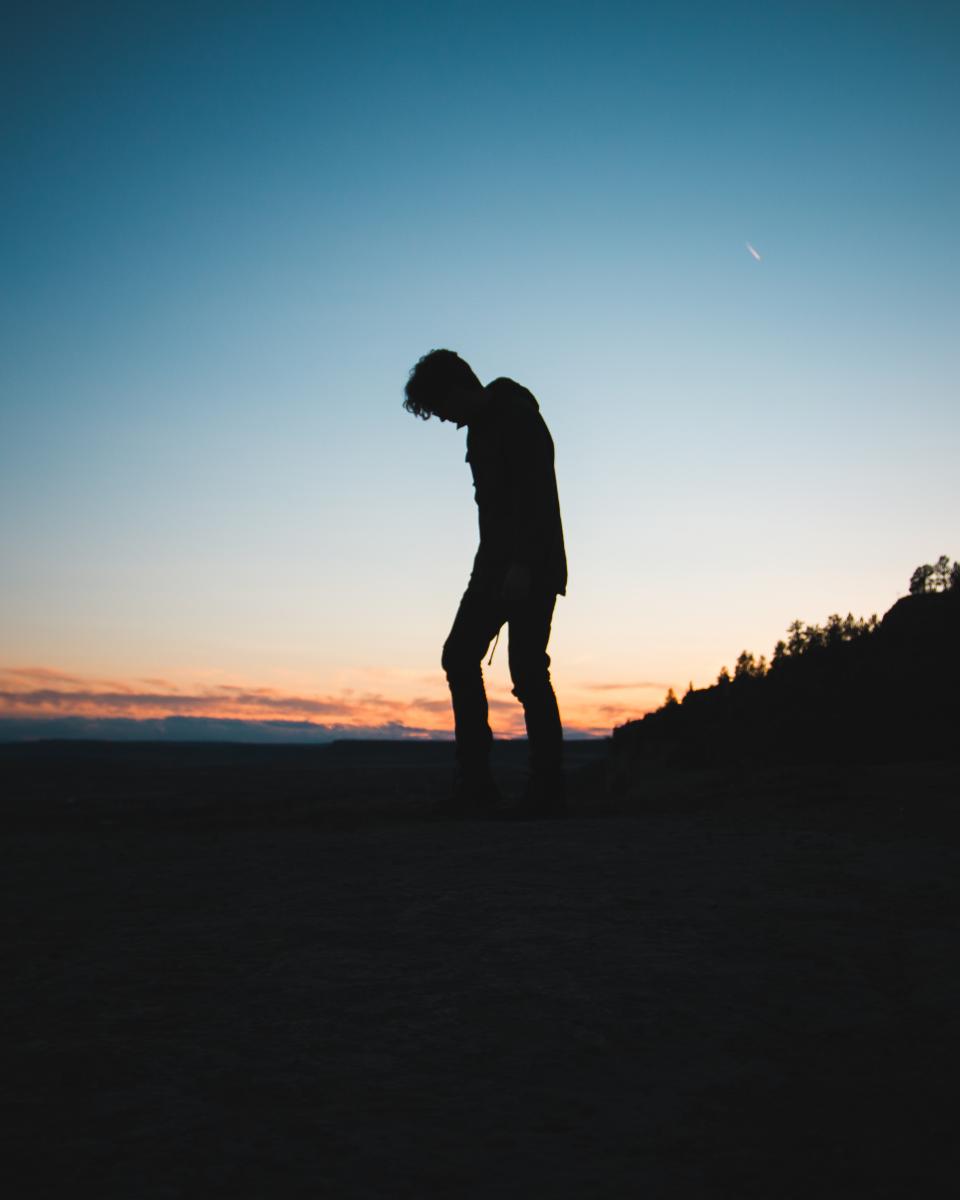 Writing scores on students’ master’s programmes
Students’ reported scores for their first writing assessments
  on their CA master’s programmes
Students’ perceptions of writing assessment
Is IELTS (both Task 1 and Task 2) or the EHSS writing assessment most like the writing you do on your programme?

	88% EHSS assessment

	4% IELTS 

	8% not sure
Students’ perceptions of writing assessment
How well do you feel completing the EAP writing assignment prepared you for the writing demands of your master’s programme?
Student’s perceptions of writing assessment
I: So you were saying this is quite different from writing you have to do on your master’s...

St: In Semester 1 and Semester 2 my writing is all about reports, so between 700 and 1,000 words. And it’s a report. You just have to say what you did and what your project is different from other project. Do a simple compare (sic).
Writing genres
Academics’ perceptions of writing assessment
Well, it’s certainly a far more challenging task. Obviously, it’s going to test them much more effectively in some sense. I mean if they can produce a good piece of writing in response to that then that will give a much clearer picture of what they are capable of in terms of what is relevant to their academic study, presumably. Well, certainly in the humanities and social science type contexts...In some sense, a very kind of thorough and useful kind of evaluation, I would imagine. I mean 1800 words is quite a substantial piece of work for them.... Apart from the relatively general nature of it, it’s quite comparable to some of the things they might be set in actual coursework. When we had a major essay in our Media and Culture course they would have had essentially the same kind of format. Obviously, it would be more specific in topic, but it would also have been more like 3,000 words. A comparable thing in many respects.                                                       
                                                                 
                                                                 Academic 1 (Design and Digital Media)
Academics 2 and 3 highlighted the authenticity of the reading-into-writing aspect of the task and the need to synthesise information in presenting an argument. However, it was noted that the task was perhaps too descriptive and did little to elicit critical evaluation. 

Before looking at the writing sample from Architectural and Urban Design, Academic 4 commented: 

“Well, if they can do that meaningfully that would be impressive. I imagine that it would be done, very, very superficially.” 

After being shown a sample, he said that while this was an acceptable piece of writing for entry purposes, the student would need help to improve their critical writing skills.
Academics’ perceptions of writing assessment
Would you be more confident about the inferences you made by looking at that piece of writing as opposed to the IELTS examples?

This certainly yes. This definitely would give me more confidence in what we would expect students to do, particularly at master’s level....A first year undergraduate has time, coming in at master’s level there is no time. You’re expected to go straight ahead and get going... I feel more comfortable with this compared to the handwritten argument about the transport...Sure you can follow it, but this is showing more of the basic skills to write an argument, thinking about how you’re going to put it together.

                                                        Academic 2 (Design and Digital Media)
How does it align with the criteria that you actually use on the programme?

I don’t know if it’s particularly important, but, on the whole. I would say it’s interesting because in Design and Digital Media we don’t have clearly articulated criteria that depends very much on these kinds of things. When we have criteria for the writing element of what they submit, it’s mostly about how effectively it supports their design work, that kind of thing. These kinds of things like argumentation and organisation would come in, especially to the dissertation, I suppose, and even there, they’re not articulated as clearly as they are here in terms of the sort of things we expect. We expect intelligible argumentation structure, reasonable recognition of academic writing conventions, these kinds of things. So this is much more detailed and specific, but from my point of view, if they score highly on these sorts of things they ought to do well in those terms on the sort of writing that we’re asking them to.

                                                  Academic 2 (Design and Digital Media)
Academics’ key writing expectations
Students’ perceptions of speaking assessment
How well do you think having to give an oral presentation prepared you for the speaking demands of your master’s programme?
I: Is the EAP assessment a useful task? With the 10 minutes Q and A?

St: Really useful. You know to...When your prepare for this test...For the Q and A part, it’s an opportunity for you, useful for your small group discussion. We need to have lots of small group discussions. Sometimes we have some native speaker students...it’s useful.

I: If you had to say which of these speaking tests are more useful?

St: They are really different. With IELTS it’s the time to do them...EAP you just need the time and do the speaking by yourself...The teacher will not help you and no one will ask you questions...I think it’s a test for your directly response...and interact with the other students...but for IELTS test you have time to prepare your questions...this one you need to hold the floor time, the whole class.
Academics’ perceptions of speaking assessment
In terms of speaking skills, what do you think is most important on the Design and Digital Media master’s? Do students need presentation skills?

To some extent, though we don’t do an awful lot of that, it has to be said, especially latterly because there are so many of them that it’s difficult to find the time. I suppose in a certain sense we tend to do more discussion type tasks. We often have them engaged in groups to discuss something, then we get them to write down the outcomes of their discussions on a sheet of some sort...then we talk about them. That kind of discussion task is quite challenging for them.

                                                                                                      Academic 2
Academics’ perceptions of speaking assessment
I: Do students on the (Architectural and Urban Design) programme actually have to give presentations?

A: Lots of presentations.

I: Are the presentations quite different from this task?

A: No, they’re quite similar. Presenting this verbally is essentially what we get them to do. There is a design...and you have to speak about it....We have visiting critics, reviewers to come, national scholars to come and they have to present their work. 
                                                                                        Academic 4
Academics’ perceptions of speaking assessment
I: This is the EAP speaking criteria.

A: Well, this is interesting because this is very focused on presentation speaking, I suppose. And as I said, and that’s something that we don’t necessarily ask them to do that much of. In a sense, conversation is more important than presentation...More like what we stumble on with them. They have problems sometimes communicating with their fellow students or with us for that matter. I mean if I’m having a conversation with a student....

                                   Academic 1 (Design and Digital Media)
I: Do you think in terms of English language entry assessments that writing and speaking should be given equal weighting?

A: Oh that’s a difficult one. In terms of how they are assessed on their degree programme, it does come down to being able to present things well mainly in a written way cos we’ve got to have something to assess against. There’s a lot of it that’s visual, either models they’ve made or an animation they’ve made, but they still have to present a report. So I think in terms of the importance to the programme, the writing skills do outweigh the speaking  skills. However, if they don’t understand the language, if they’re not comfortable discussing their ideas with course tutors then they’re going to struggle no matter. Of the two, I’d say the writing slightly outweighs the speaking, but yeah I think they’re both really important. Maybe they need good speaking skills to get going and the writing skills to finish up well...
                                                                    
                                         Academic 2 (Design and Digital Media)
Student’s perceptions of relative importance of speaking skills
I: Are speaking or writing skills more important on your master’s degree?

St: I would say it’s writing skills because all the score are from the writing. Nothing from the speaking. Speaking is also important because the tutorials, meetings and group discussions you need to speak. 

I: Do you think speaking and writing should get the same weight?

St: For me speaking needs higher because with writing if you have time you can check some proofreading.
Conclusions
CA participants achieving their entry requirements through summer EAP pre-sessional appeared to be to coping with the English language writing and speaking demands of their programmes.

Writing assessments seen to be more reflective of the TLDs than the alternative IELTS writing tasks. However, clear evidence of construct under-representation due to the focus on one restricted genre of writing that is not necessarily reflective of the type of writing that students have to do on their programmes. 

Samples of writing shown to academics viewed to be at acceptable minimum levels for entry onto respective master’s programmes.

Assessment criteria viewed by academics to be sufficiently aligned,
      though alignment not necessarily so relevant early in the academic 
      year.
Conclusions
Speaking assessments overly focused on presentation skills. Ideally, more consideration needs to be given to assessing one-to-one and small group interactive skills. The relative importance of speaking skills assessment has perhaps been underestimated. 

While the study supports the case for a more specialised EAP course for CA students, designing assessments tasks that are more reflective of all of the specific domains within the College of Art would be no small challenge.
How specific do local EAP courses and entry assessments
     need to be?
References
Coleman, D., Starfield, S., & Hagan, A. (2003). The attitudes of IELTS stakeholders: Student and staff perceptions of IELTS in Australian, UK and Chinese tertiary institutions. International English Language Testing System (IELTS) Research Reports 2003: Volume 5, 160.

Elder, C., McNamara, T., Kim, H., Pill, J., & Sato, T. (2017). Interrogating the construct of communicative competence in language assessment contexts: What the non-language specialist can tell us. Language & Communication, 57, 14 https://doi.org/10.1016/j.langcom.2016.12.005 

Gu, & So. (2015). Voices from stakeholders: What makes an academic English test 
           ‘international’? Journal of English for Academic Purposes, 18, 9-24. 
               https://doi-org.ezproxy.is.ed.ac.uk/10.1016/j.jeap.2014.10.002

Hyatt, D. (2013). Stakeholders’ perceptions of IELTS as an entry requirement for higher  education in the UK. Journal of Further and Higher Education, 37(6), 844-863.
            https://doi.org/10.1080/0309877X.2012.684043
References
Kim, E. Y. J. (2017). The TOEFL iBT writing: Korean students’ perceptions of the TOEFL iBT writing test. Assessing Writing, 33, 1-11.
          https://doi.org/10.1016/j.asw.2017.02.001

Knoch, U., May, L., Macqueen, S., Pill, J., & Storch, N. (2016). Transitioning from university to the workplace: Stakeholder perceptions of academic and professional writing demands. IELTS Research Reports Online Series, 37.

Llosa, L., & Malone, M. E. (2017). Student and instructor perceptions of writing tasks and performance on TOEFL iBT versus university writing courses. Assessing Writing, 34, 88-99. https://doi.org/10.1016/j.asw.2017.09.004